INTRODUCTION – HISTORICAL DEVELOPMENT AND THE SYSTEM OF ROMAN LAW
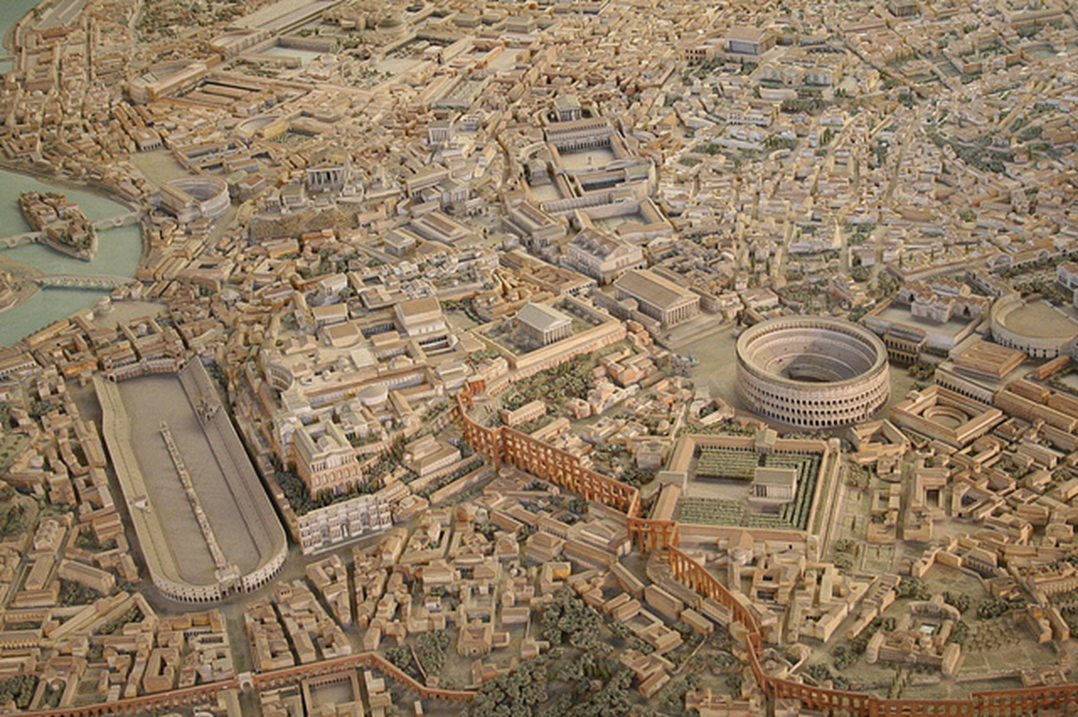 ROMAN PRIVATE LAW, 2017/2018
LECTURE ASSOC. PROF. KARLOVIĆ
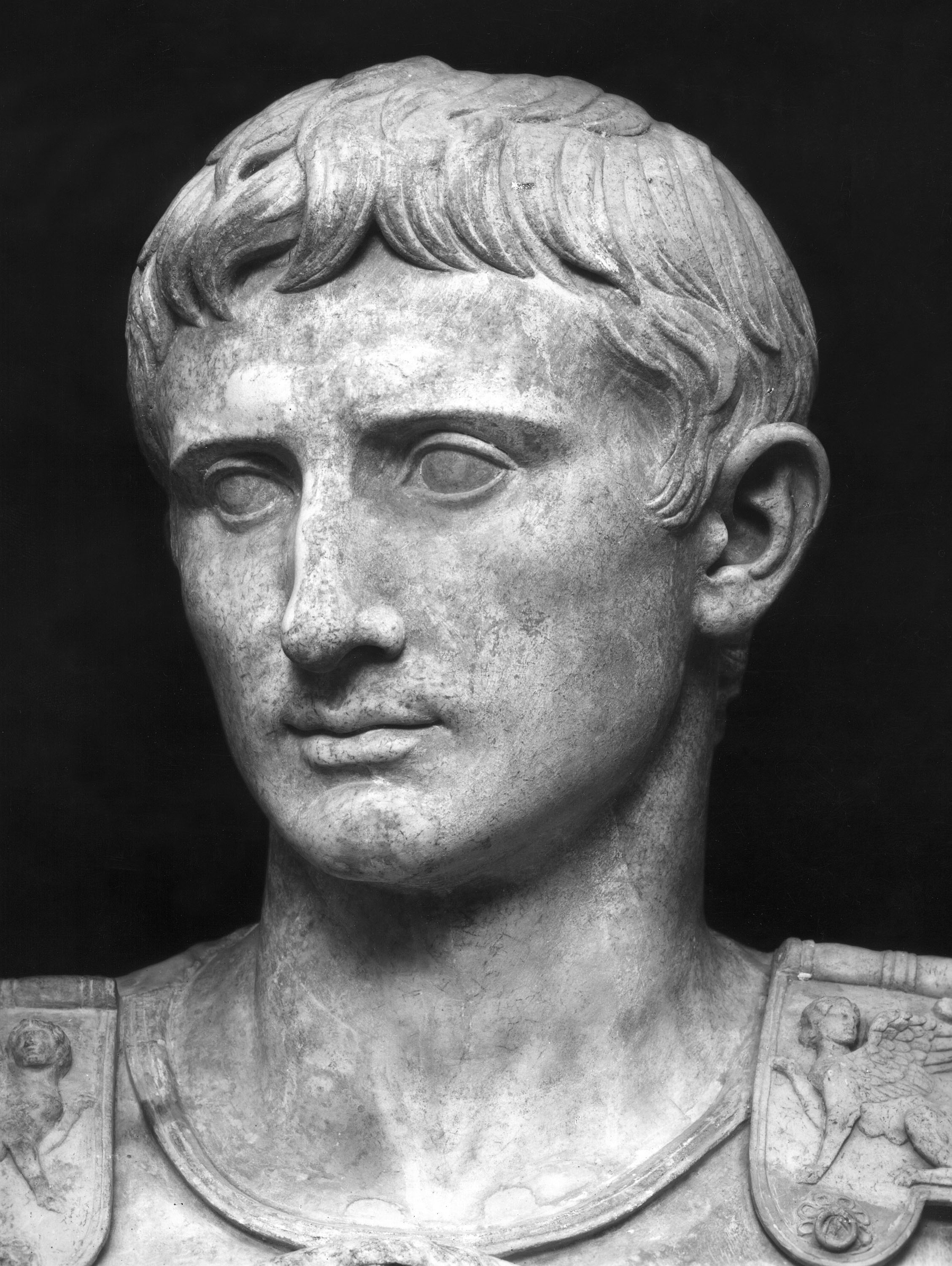 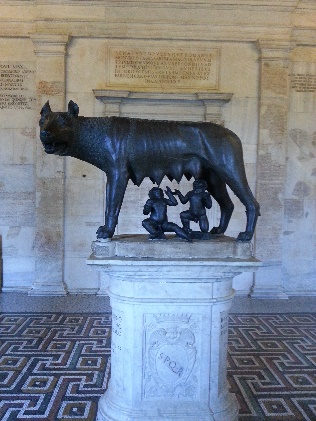 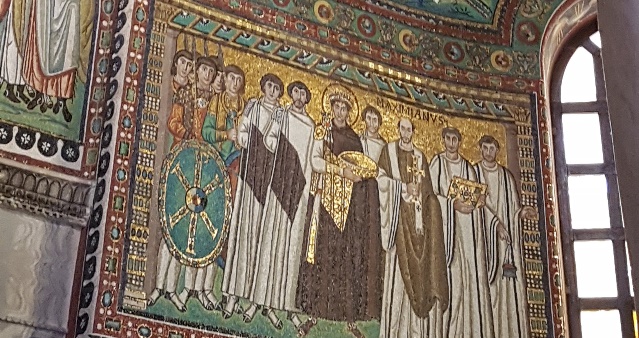 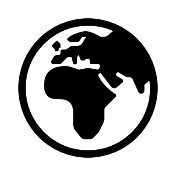 27
0
201
235
754
242
565
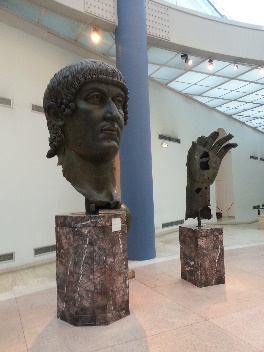 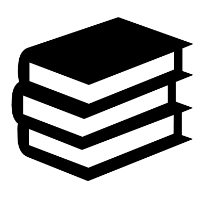 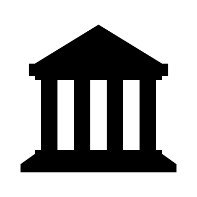 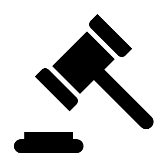 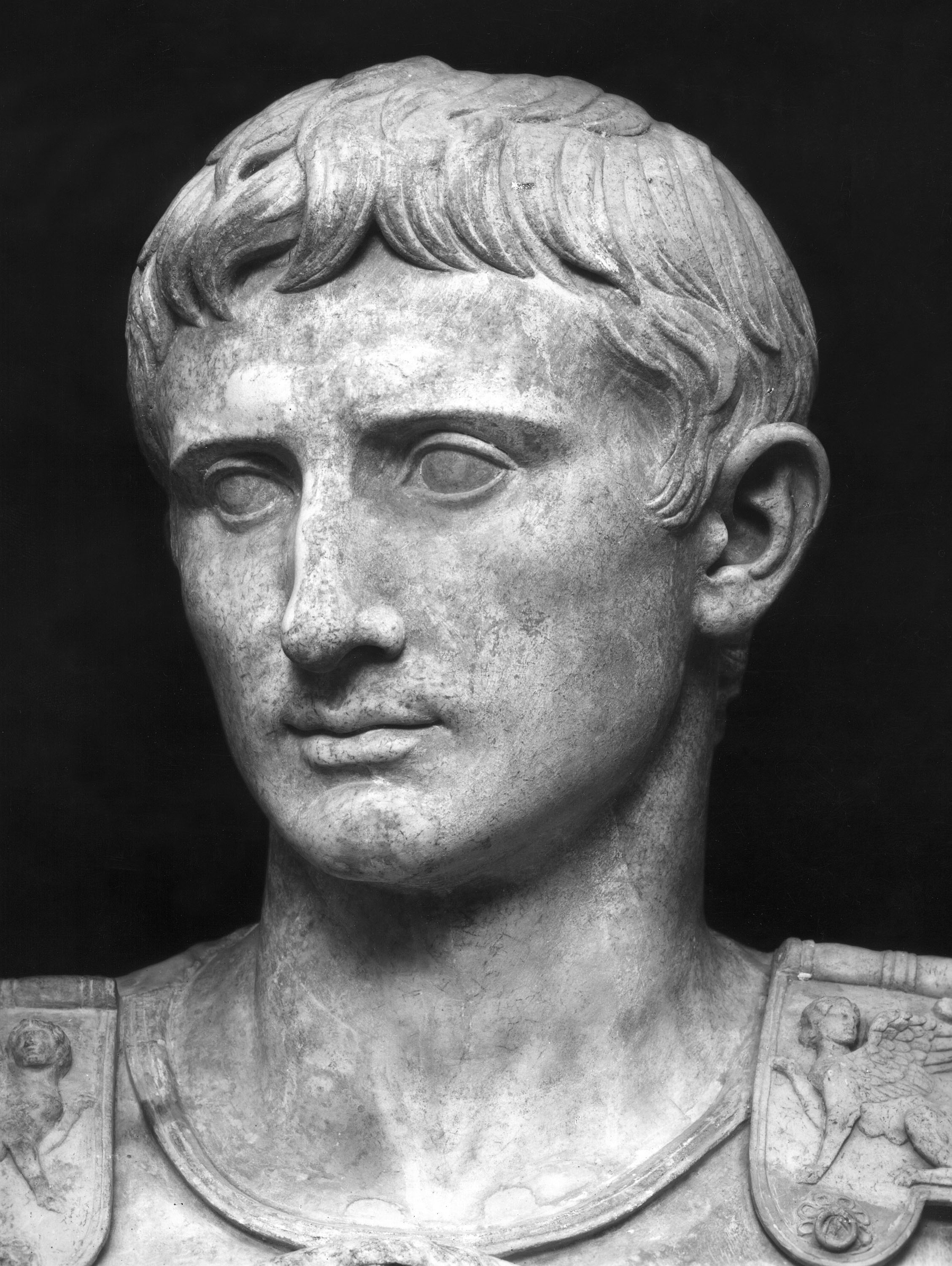 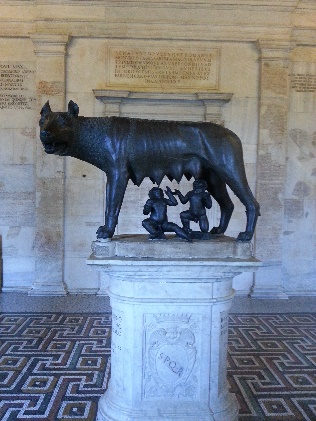 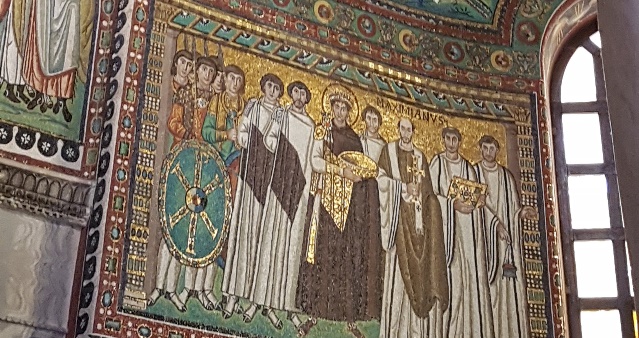 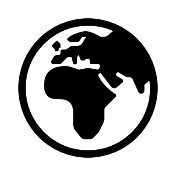 0
201
235
754
242
565
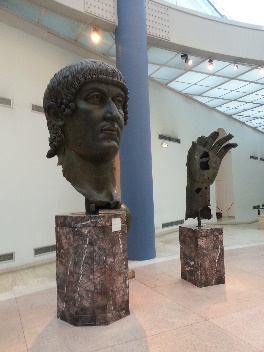 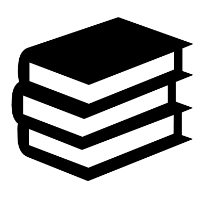 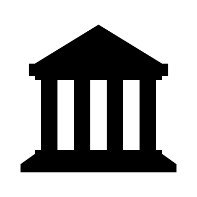 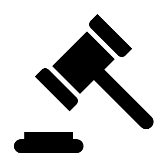 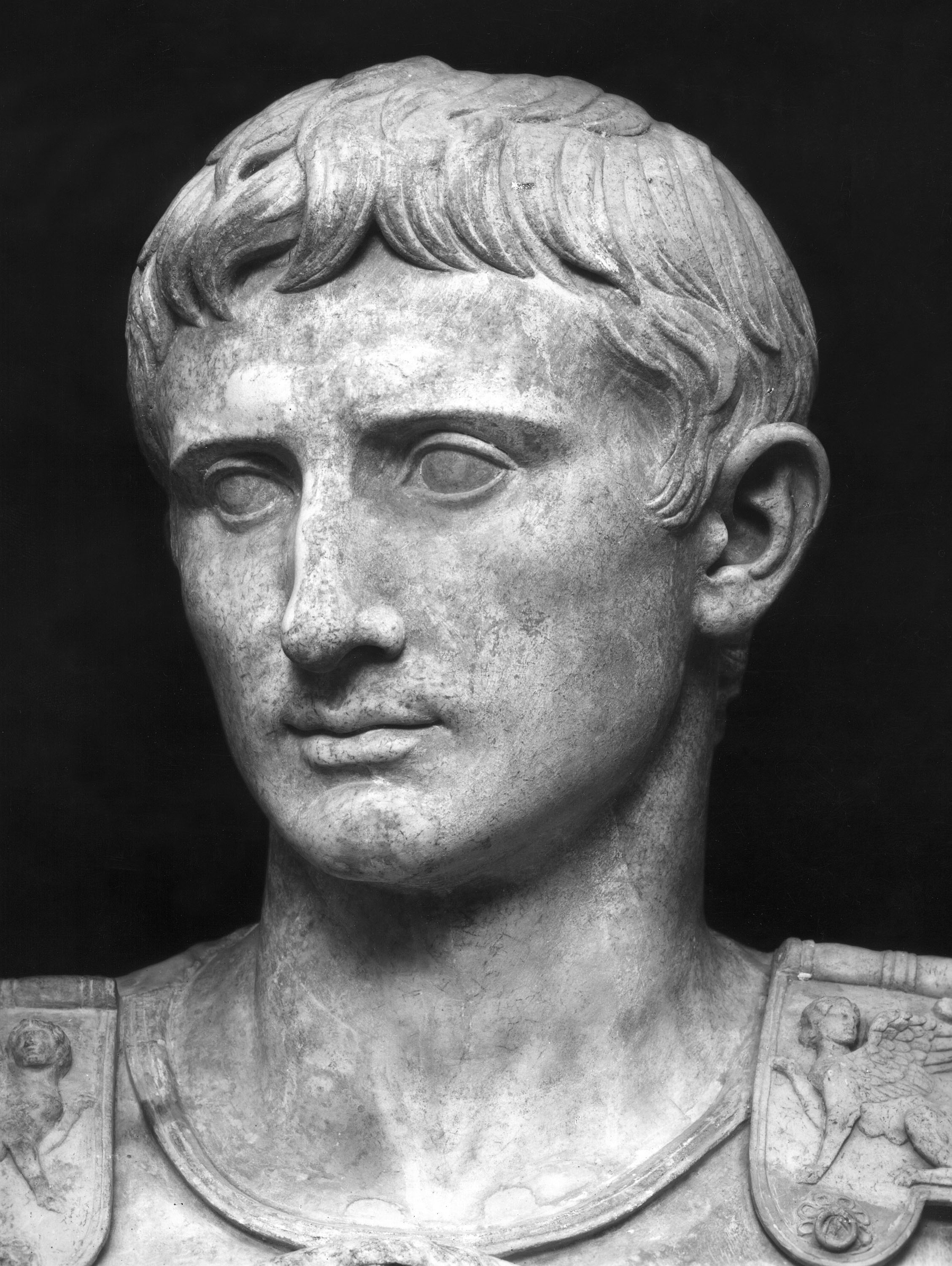 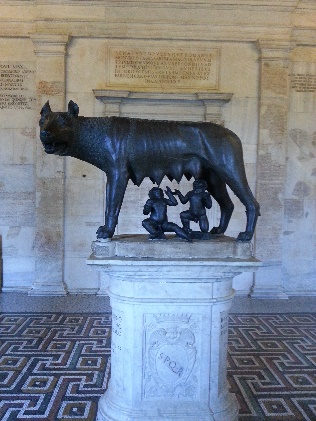 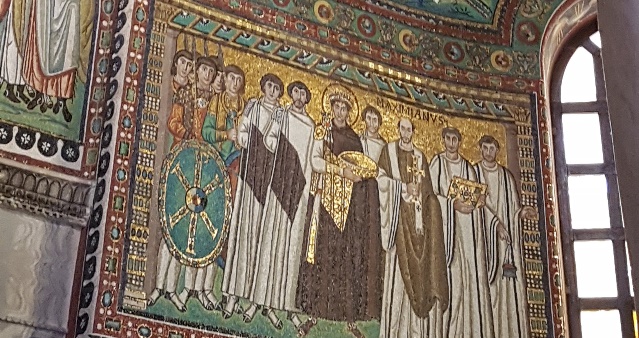 0
201
235
754
242
565
Close connection between legal (ius) and religious rules (fas)
Formalism, strict rules (ius cogens), limited number of legally recognized (enforceable) contracts and modes of acquisition of ownership 
Development of law – legislation  - acts enacted in the assemblies
The Twelve Tables – 451/450 BC
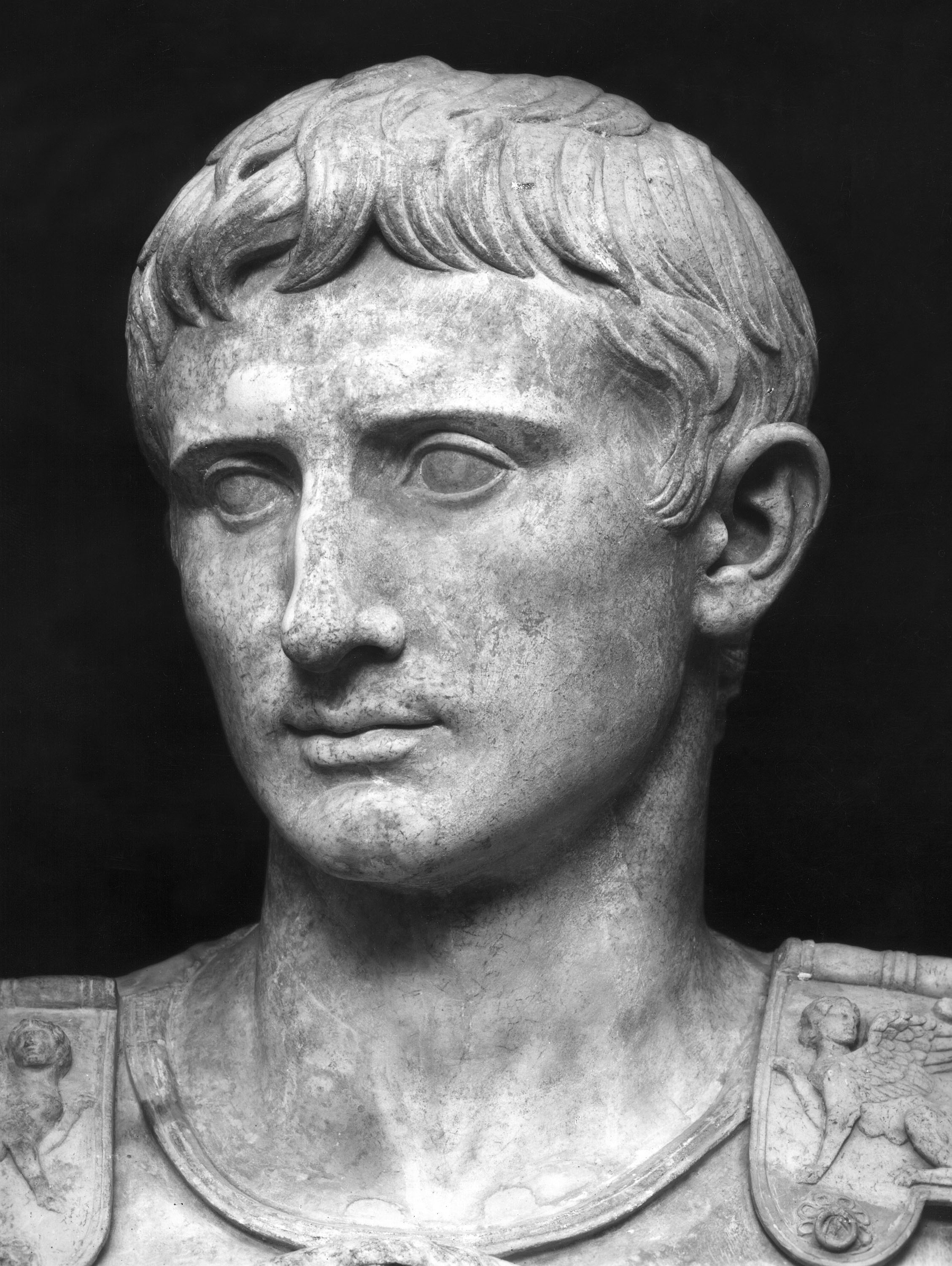 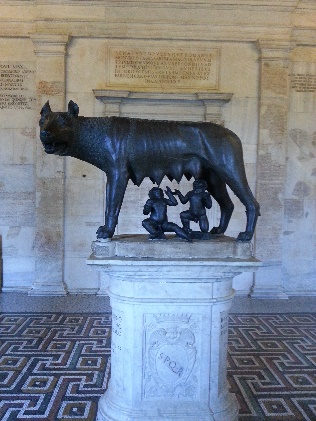 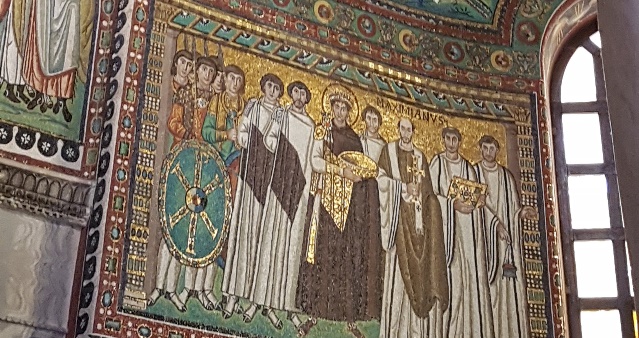 27
0
201
235
754
242
565
254/253 BC – Tiberius Coruncanius – pontifical interpretatio - laity
242 BC – praetor peregrinus – ius gentium – informal, based on good faith (bonae fidei)
development of ius honorarium – procedural remedies
D. 1,1,7,1: Ius praetorium est, quod praetores introduxerunt adiuvandi vel supplendi vel corrigendi iuris civilis gratia propter utilitatem publicam.

Dual legal systems
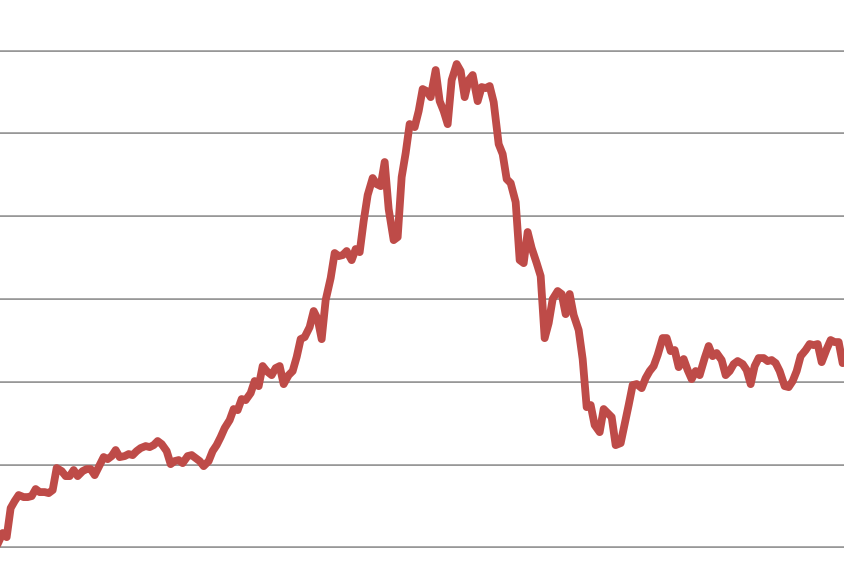 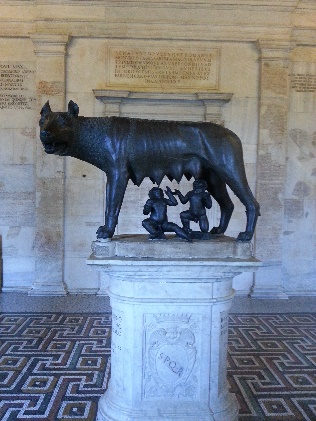 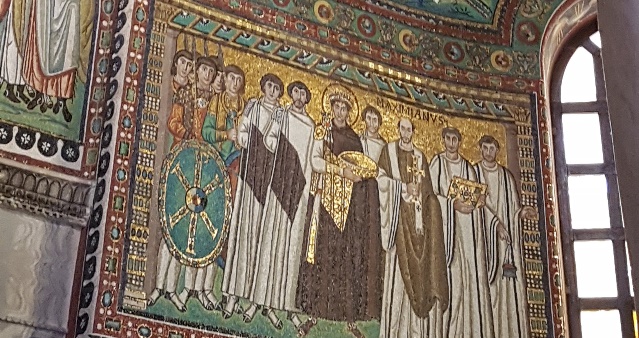 27
0
201
235
754
242
565
Classical jurisprudence
Schools of law – Sabinians and Proculians 
Gaius Institutiones
Papinianus, Paulus and Ulpianus
peak of development
plurality = elaborate explanations
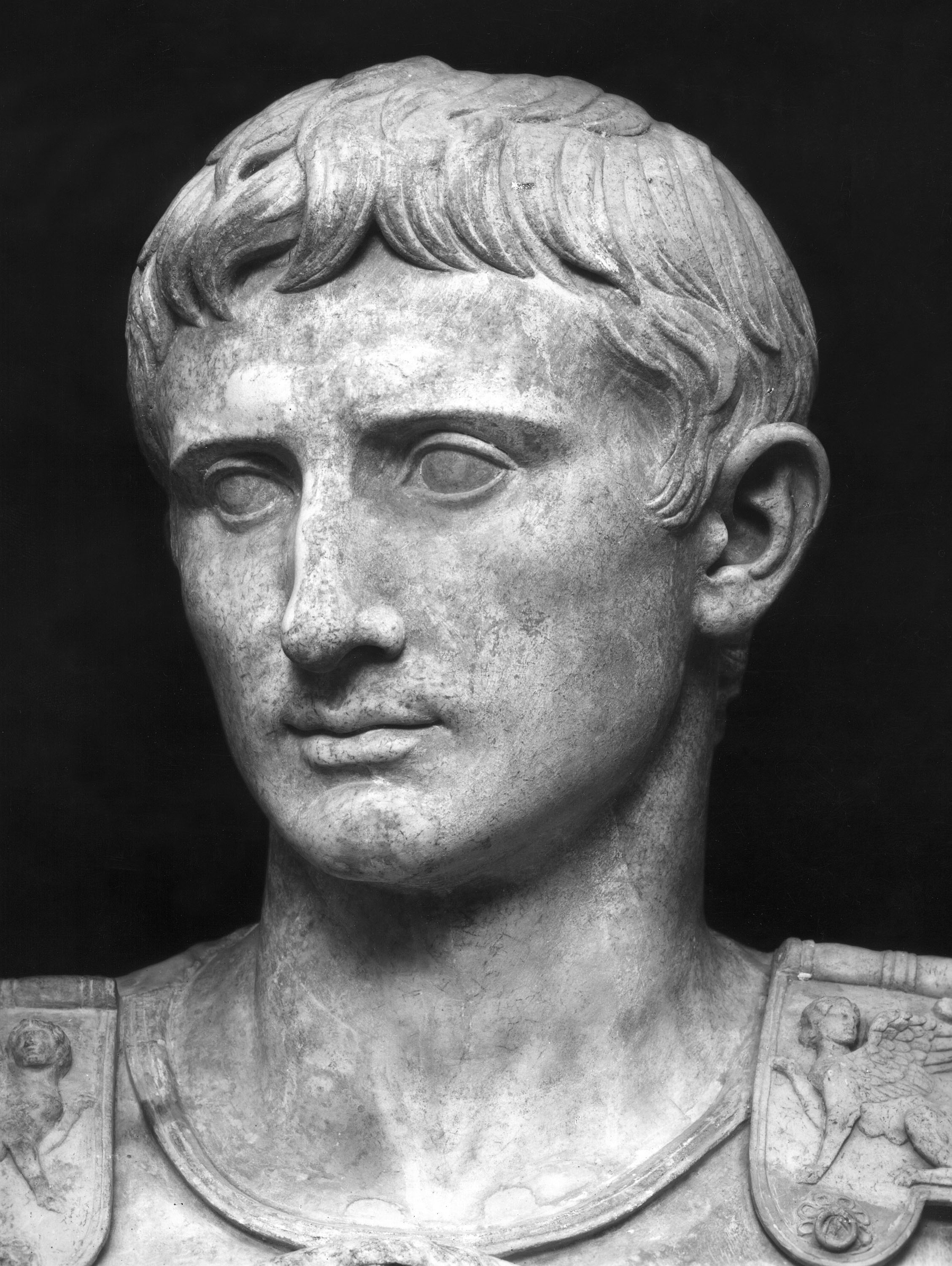 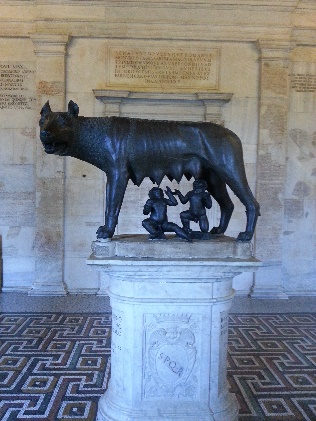 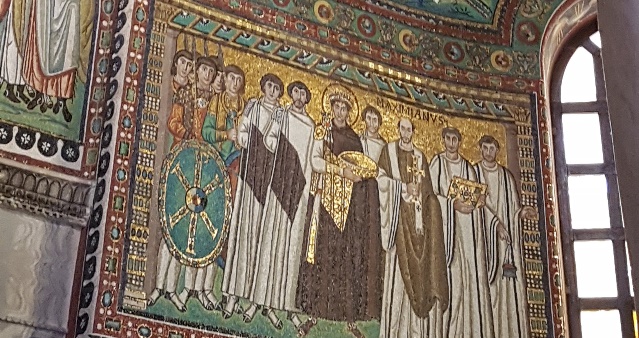 0
201
235
754
242
565
Dominate – decline
Imperial legislation
Lex citationis 426 AD
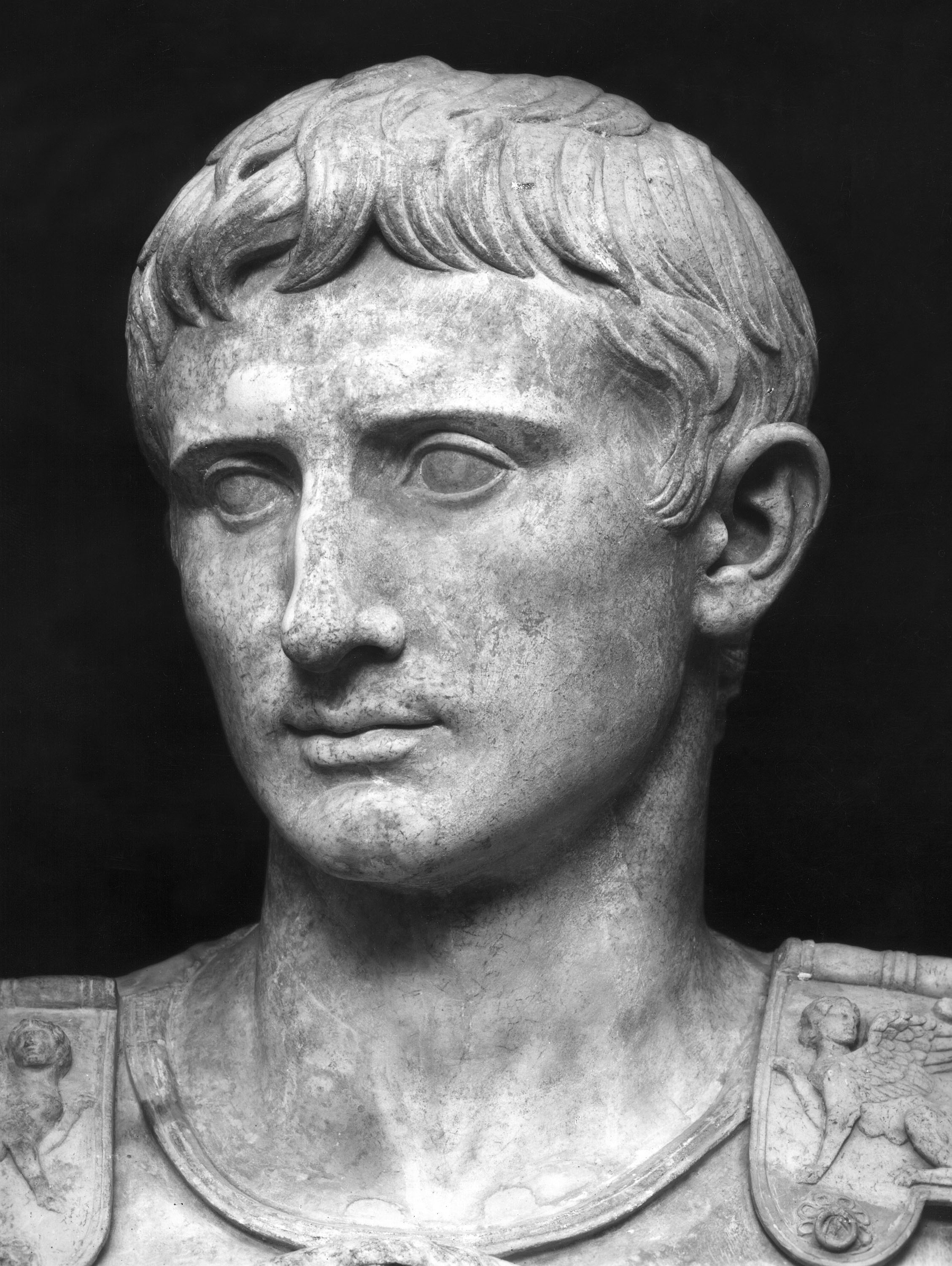 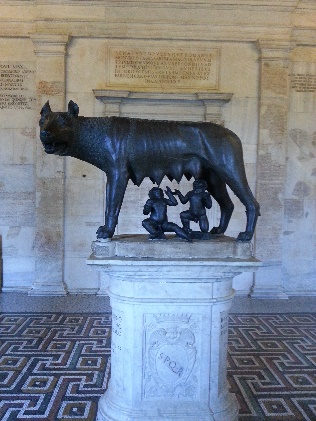 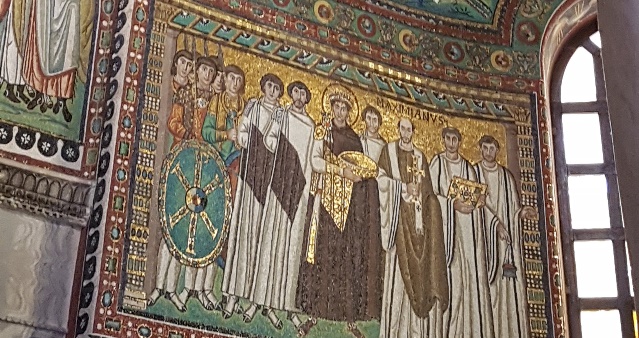 0
201
235
754
242
565
Justinians codification:
a) Codex Iustinianus (529)
b) Digesta (Pandectae) (533)
c) Institutiones (533)
d) Codex repetitae praelectionis (534)

+ Novellae (535 – 565)
I. SYSTEM OF LAW
Gai. Inst. 1,8: Omne autem ius, quo utimur, vel ad personas pertinet vel ad res vel ad actiones.
II. OBLIGATIONS
III. CONTRACTS